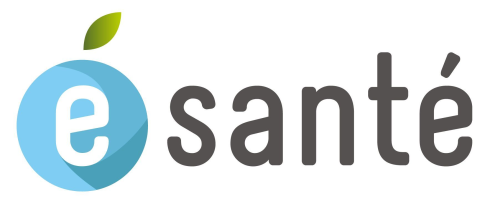 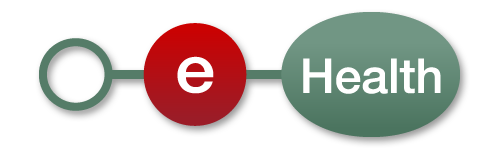 eSanté : la Roadmap 2.0 et le rôle de la Plate-forme eHealth
29/03/2017
2
Plan d'action eSanté 2015-2019
fin 2012 : organisation d’une table ronde sur les priorités en matière d'informatisation du secteur des soins de santé

participation de près de 300 personnes du secteur 

résultat : Roadmap eSanté avec des objectifs concrets pour les 5 années à venir

2015 : actualisation de la Roadmap eSanté : Roadmap 2.0
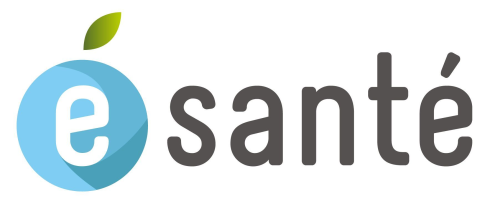 29/03/2017
3
Détails sur www.plan-esante.be
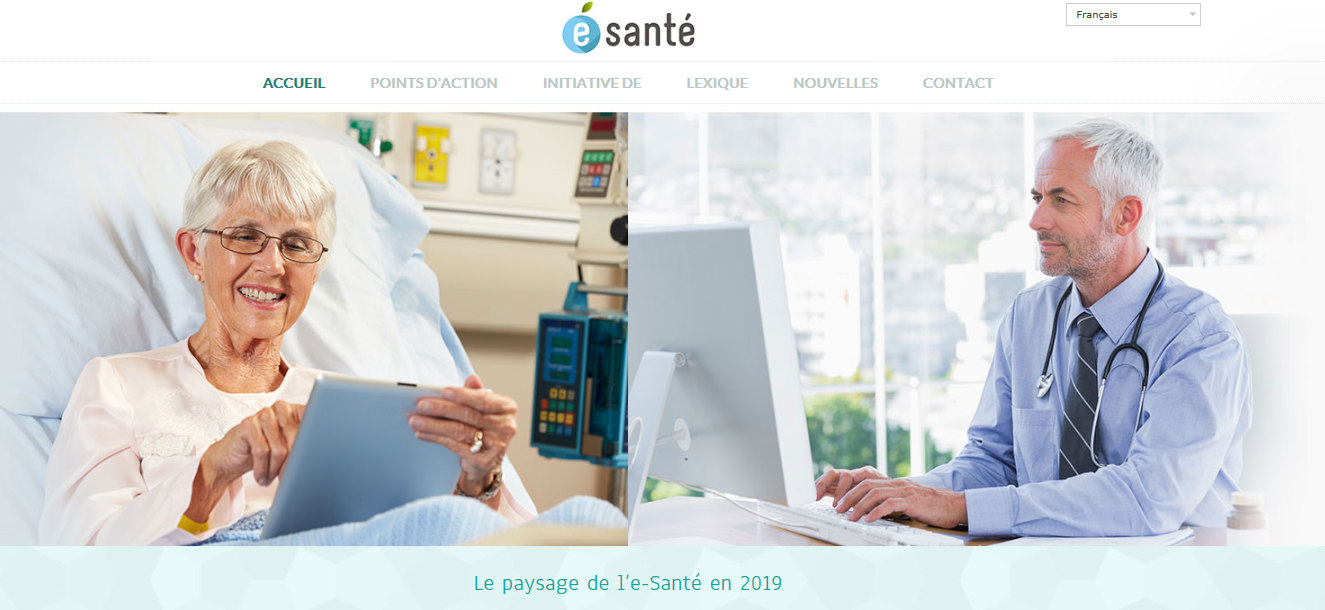 29/03/2017
4
Roadmap 2.0: les prestataires de soins en 2019
Tout médecin généraliste gèrera un dossier médical informatisé (DMI) pour chaque patient et publiera et actualisera pour chaque patient un SumEHR dans le coffre-fort sécurisé (Vitalink, Intermed ou BruSafe)

Tout hôpital, tout établissement psychiatrique et tout laboratoire mettront certains documents à la disposition par la voie électronique pour lesquels des références seront enregistrées dans le système des hubs et du metahub et seront en mesure de consulter des informations pertinentes dans les coffres-forts sécurisés

Tout hôpital disposera d'un dossier de patient informatisé multidisciplinaire et intégré (DPI)
29/03/2017
5
Roadmap 2.0: les prestataires de soins en 2019
Pour tous les autres prestataires de soins, un DPI aura été défini; ces derniers seront aussi en mesure de publier et d'actualiser certaines informations issues de leur DPI dans le coffre-fort sécurisé

Les médicaments et les prestations médicales seront prescrits par la voie électronique

Les pharmaciens publieront des informations concernant les médicaments délivrés dans le dossier pharmaceutique partagé (DPP) qui alimente le schéma de médication; le schéma de médication du patient sera également disponible dans le coffre-fort sécurisé et sera notamment partagé par les médecins, pharmaciens, infirmiers à domicile et hôpitaux
29/03/2017
6
Roadmap 2.0: les prestataires de soins en 2019
Le médecin généraliste, par le biais de son DMI, aura accès à toutes les informations médicales publiées de son/sa patient(e)

L’ensemble des prestataires de soins auront accès à toutes les données médicales publiées de leur patient, pour autant qu’elles soient pertinentes pour eux; des filtres seront définis à cet effet. L’information pourra également être complétée de façon multidisciplinaire

Les informations médicales seront au maximum créées et publiées de manière structurée et interopérable sur le plan sémantique
29/03/2017
7
Roadmap 2.0: les prestataires de soins en 2019
Tous les prestataires de soins pourront communiquer entre eux via la eHealthBox, certains formulaires standards seront mis à disposition à cet effet

Les prestataires de soins pourront faire appel à la télémédecine en utilisant des applications de ‘mobile health’ qui auront fait l’objet d’un enregistrement officiel. Cet enregistrement sera conditionné par un certain nombre de contrôles en termes de protection des données, interopérabilité, label CE pour les dispositifs médicaux et evidence based medicine (EBM)
29/03/2017
8
Roadmap 2.0: les prestataires de soins en 2019
Les registres seront optimalisés et uniformisés et l’enregistrement sera le plus possible automatisé à partir du DMI/DPI

La traçabilité des implants et des médicaments respectera les normes internationales

Tous les échanges de données entre les prestataires de soins et les mutualités auront lieu par la voie électronique

Les prestataires de soins recevront des incitants pour l’utilisation et l’usage adéquat de l’eSanté; les incitants financiers peuvent contenir un volet fédéral ainsi qu’un volet relatif aux différentes Communautés et Régions
29/03/2017
9
Roadmap 2.0: les prestataires de soins en 2019
Ils seront formés à l’eSanté, tant dans le cadre de leur formation de base que par des formations continuées

Ils disposeront également d’un guichet unique pour toute information administrative à l’intention de l’INAMI, du SPF Santé publique et des autorités fédérées (principe du « only once »)
29/03/2017
10
Roadmap 2.0: les patients en 2019
Le patient aura accès à toutes les informations qui leconcernent et qui seront disponibles via les ‘coffres-forts’sécurisés et le système des hubs et du metahub; des filtres pourraient être définis (en examen)

La possibilité de mettre en place une plate-forme consolidée permettant au patient de disposer de toute l’information au même endroit, qui mettrait des instruments d’analyse à disposition du patient ainsi que des instruments de ‘traduction’ lui permettant de mieux comprendre son dossier est à l’étude; ceci contribuerait à la ‘health literacy’ du patient
29/03/2017
11
Roadmap 2.0: les patients en 2019
Le patient pourra lui-même ajouter des informations, via la plate-forme consolidée, dans le coffre-fort sécurisé, via le hub ou dans un cloud sécurisé

L'ensemble des informations présentes dans les hubs, les coffres-forts, la plateforme de consolidation, et éventuellement le cloud sécurisé constituent le PHR (Personal Health Record) du patient

Via la plate-forme consolidée seront aussi mises à la disposition d’autres informations pertinentes provenant des mutualités, de la Banque Carrefour de la sécurité sociale et d’autres sources pertinentes telles que les déclarations de volonté du patient en matière de don d’organe ou d’euthanasie
29/03/2017
12
Roadmap 2.0: les patients en 2019
Le patient aura accès à son PHR par divers canaux, par ex. au moyen d'une appli préinstallée sur son smartphone. Le patient est ainsi informé de son état de santé réel et peut jouer un rôle majeur dans le cadre de son traitement

Le patient ne recevra en principe plus d'attestation papier (sauf demandes exceptionnelles). L'attestation des soins dispensés sera transmise par le médecin par la voie électronique à la mutualité, la prescription de médicaments sera disponible dans le schéma de médication, la preuve d'incapacité de travail sera envoyée sous format électronique à l'employeur, le patient recevra l'accusé de réception dans sa boîte aux lettres électronique, ...
29/03/2017
13
Roadmap 2.0: les patients en 2019
Condition préalable pour ce qui précède: le patient doit avoir donné son consentement éclairé
29/03/2017
14
Action 1 : DMG = DMI => Sumehr
Afin d’assurer la qualité des soins et d’informer correctement le patient, le généraliste enregistre les données médicales dans un DMI (dossier médical informatisé)
Le DMI est la source authentique pour le partage d’informations par le médecin généraliste
Le Sumehr (SUMmarized Electronic Health Record) est un résumé succinct du DMI sous forme structurée et codée
Tout patient, s’il le souhaite, a droit à un Sumehr
Les informations présentes dans le Sumehr sont accessibles pour tout médecin ayant une relation thérapeutique avec le patient, moyennant le consentement du patient, ainsi que pour le patient lui-même
Emploi du Sumehr en priorité dans les postes de garde des médecins généralistes et dans les services des urgences
29/03/2017
15
Action 1 : DMG = DMI => Sumehr
Objectifs 2019
pour 100 % des médecins généralistes 
un DMI pour chaque patient
publication et mise à jour des SumEHR dans un ‘coffre-fort’ sécurisé

pour tous les autres prestataires de soins
définition du DMI
publication et mise à jour de certaines informations dans les ‘coffres-forts’ sécurisés

Organisation responsable : INAMI et Plate-forme eHealth
29/03/2017
16
Action 5 : Hubs & Metahub
Système Hubs & Metahubs = système d’échange de données médicales entre prestataires de soins
rapports de consultation et d'intervention chirurgicale
lettres de sortie
protocoles d'imagerie médicale et résultats d'examens de laboratoire
SumEHR, schémas de médication, ... dans les coffres-forts de santé
...
29/03/2017
17
Action 5 : Hubs & Metahub
Objectifs
interconnexion des systèmes régionaux et locaux d’échange d’information médicale (hubs)
permettre à un prestataire de soins de retrouver et de consulter les documents médicaux électroniques disponibles au sujet d’un patient indépendamment 
du lieu effectif de stockage des documents
du point d’entrée du prestataire dans le système
29/03/2017
18
Hubs & Metahub - Schéma
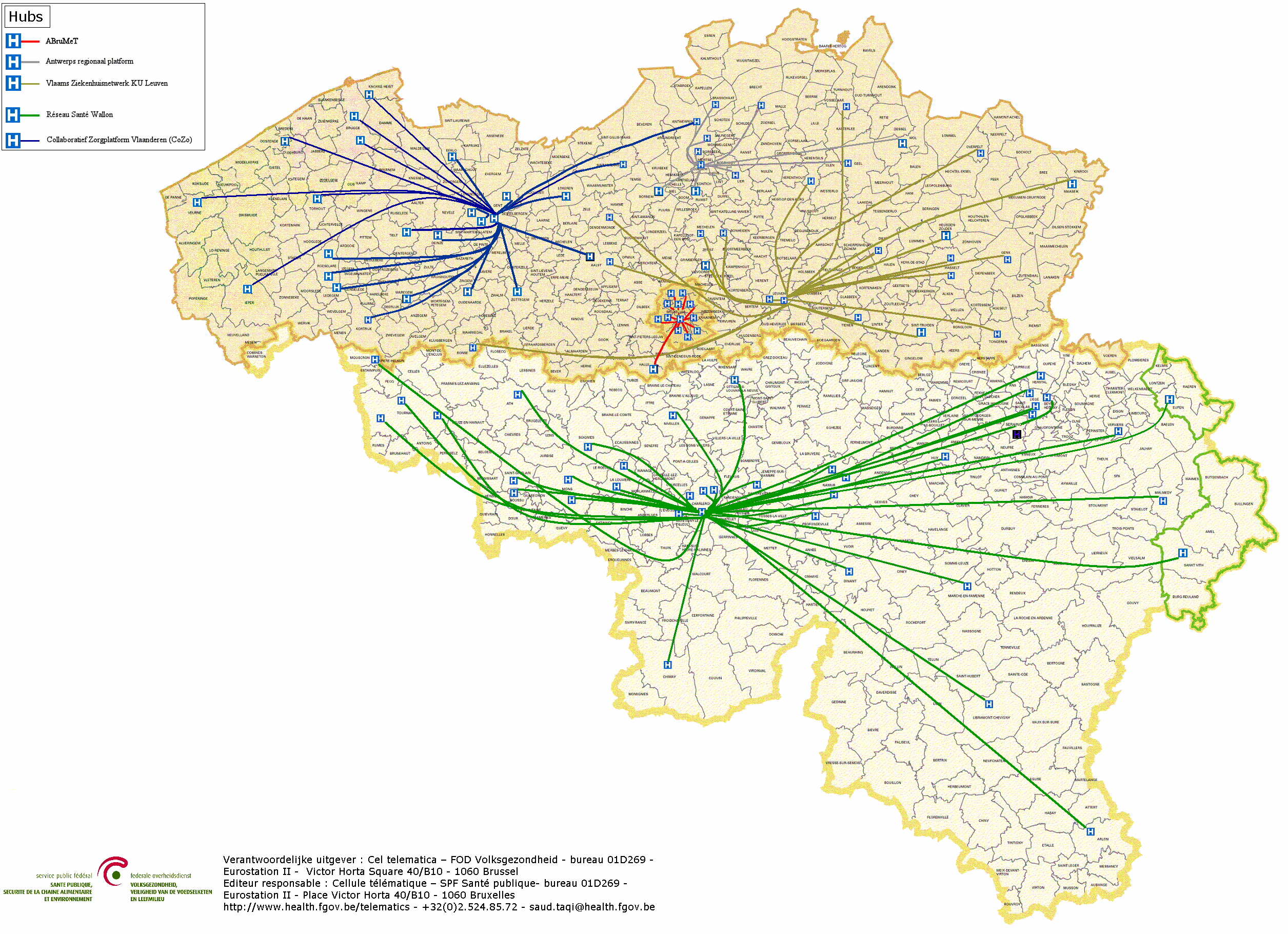 5 hubs
Collaboratief Zorgplatform (Cozo)
Antwerpse Regionale Hub (ARH)
Vlaams Ziekenhuisnetwerk KU Leuven (VZN)
Réseau Santé Wallon (RSW)
Réseau Santé Bruxellois (RSB)
29/03/2017
19
Hubs & Metahub - Avant
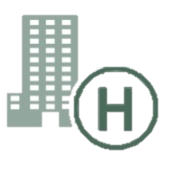 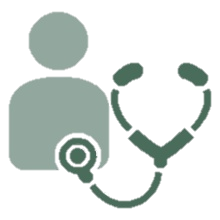 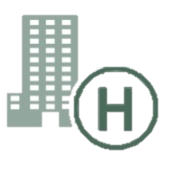 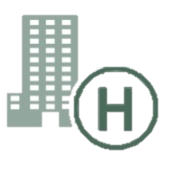 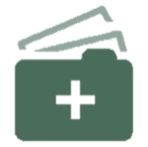 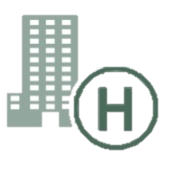 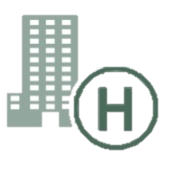 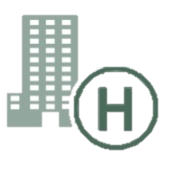 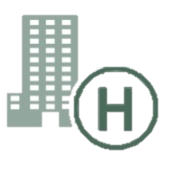 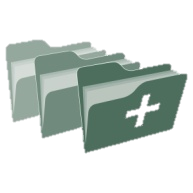 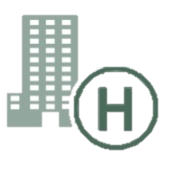 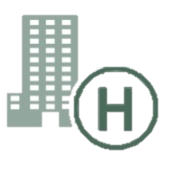 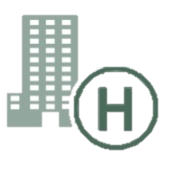 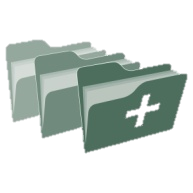 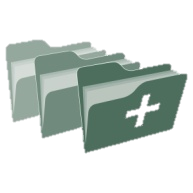 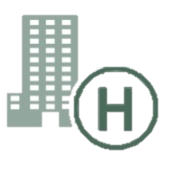 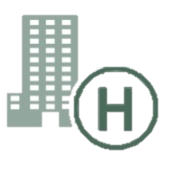 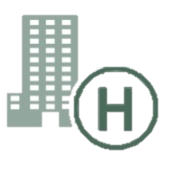 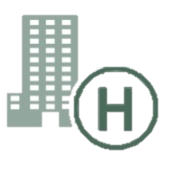 29/03/2017
20
Hubs & Metahub - Actuellement
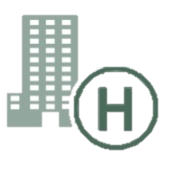 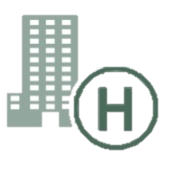 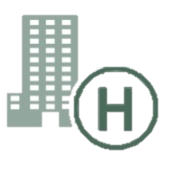 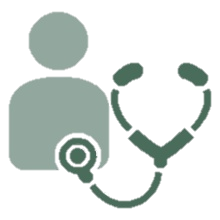 3 Retrieve data from hub A
A
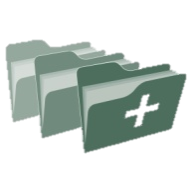 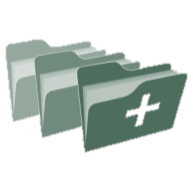 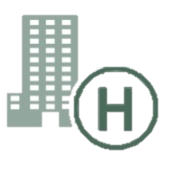 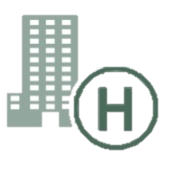 1: Where can we find data?
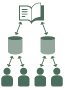 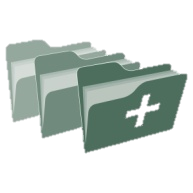 2: In hub A and C
4:All data available
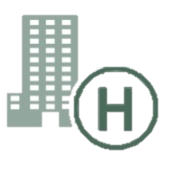 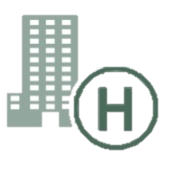 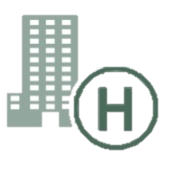 3: Retrieve data from hub C
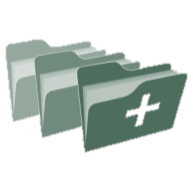 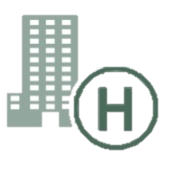 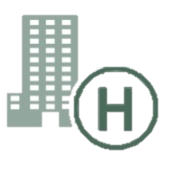 C
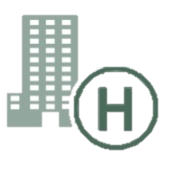 B
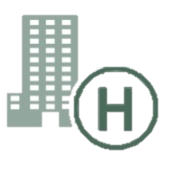 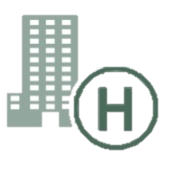 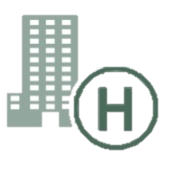 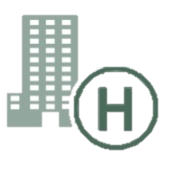 29/03/2017
21
Données extramurales : coffres-forts
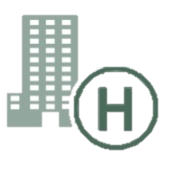 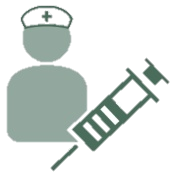 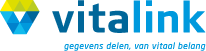 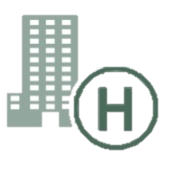 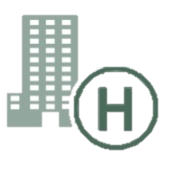 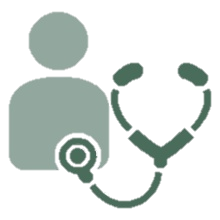 A
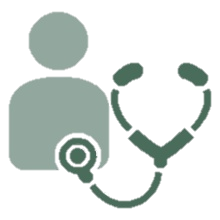 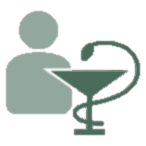 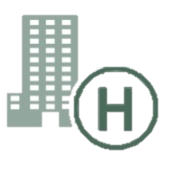 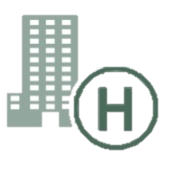 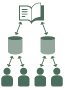 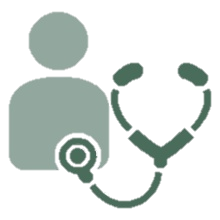 InterMed
BruSafe
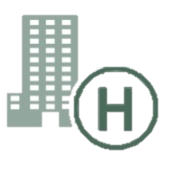 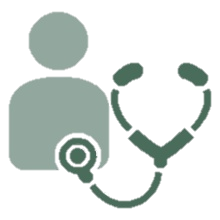 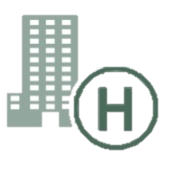 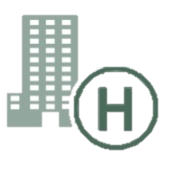 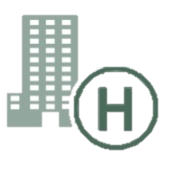 C
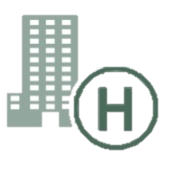 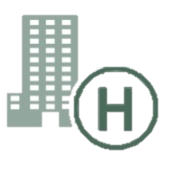 B
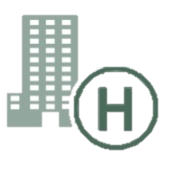 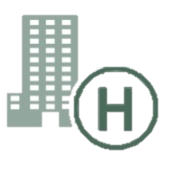 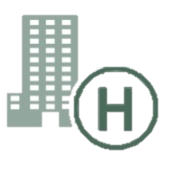 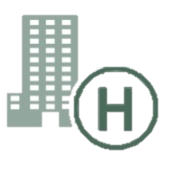 29/03/2017
22
Action 5 : Hubs & Metahub
Situation 2016
système de partage des données et documents pour les hôpitaux généraux et psychiatriques via les 5 hubs
Réseau Santé Wallon (RSW)
Réseau Santé Bruxellois (RSB)
Collaboratief Zorgplatform (Cozo)
Antwerpse Regionale Hub (ARH)
Vlaams Ziekenhuisnetwerk KU Leuven (VZN)
référencement des documents de la 1ère ligne (SumEHR,  schémas de médication, …)
via les 3 coffres-forts/metahubs (Vitalink, InterMed, BruSafe)
01/03/2017: 17.948.624 liens hubs-patients enregistrés dans le Metahub (volume total)
29/03/2017
23
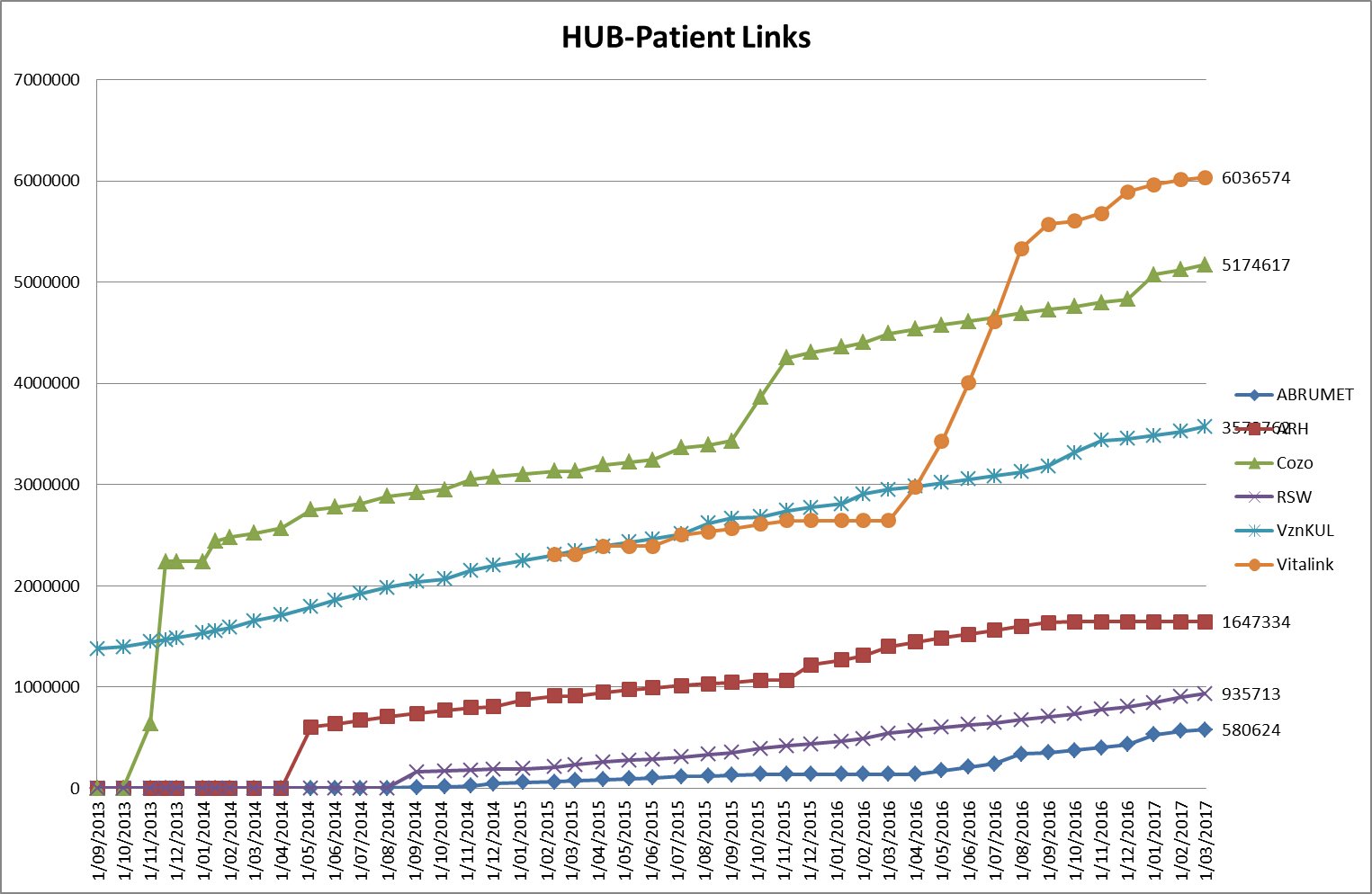 [Speaker Notes: Il ne s'agit pas du nombre de documents, mais du nombre de différentes relations thérapeutiques d'un patient.]
29/03/2017
24
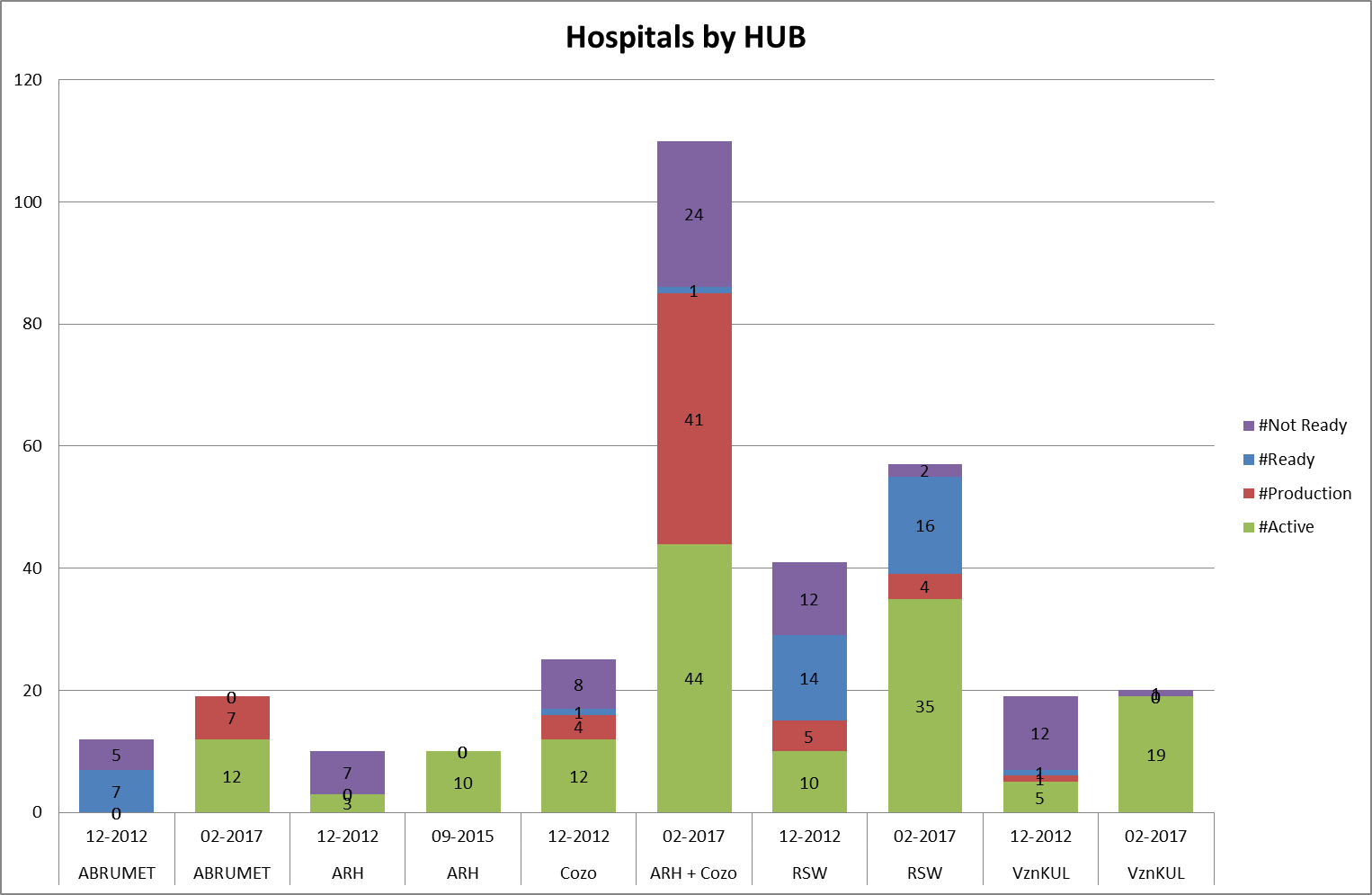 29/03/2017
25
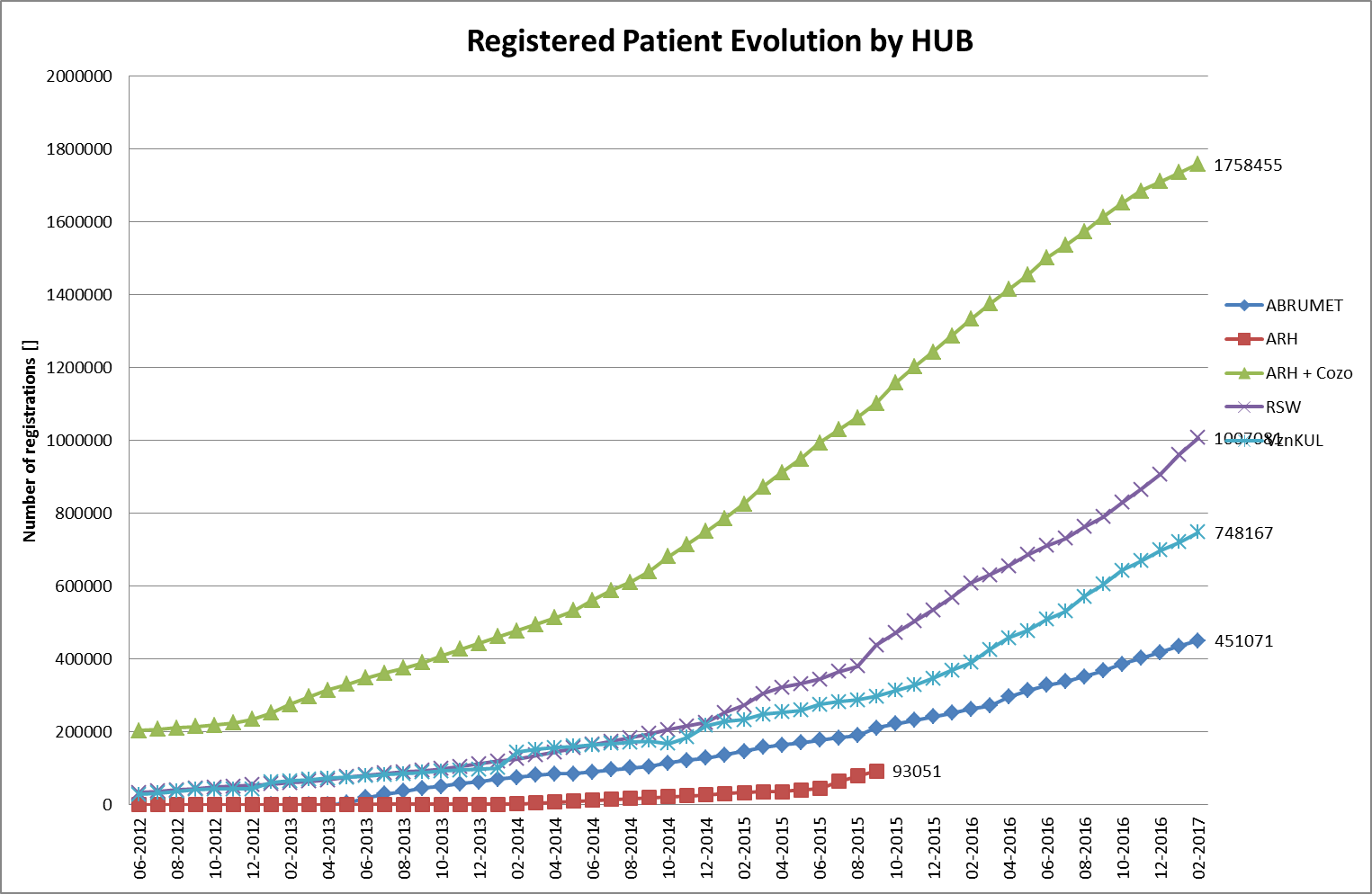 29/03/2017
26
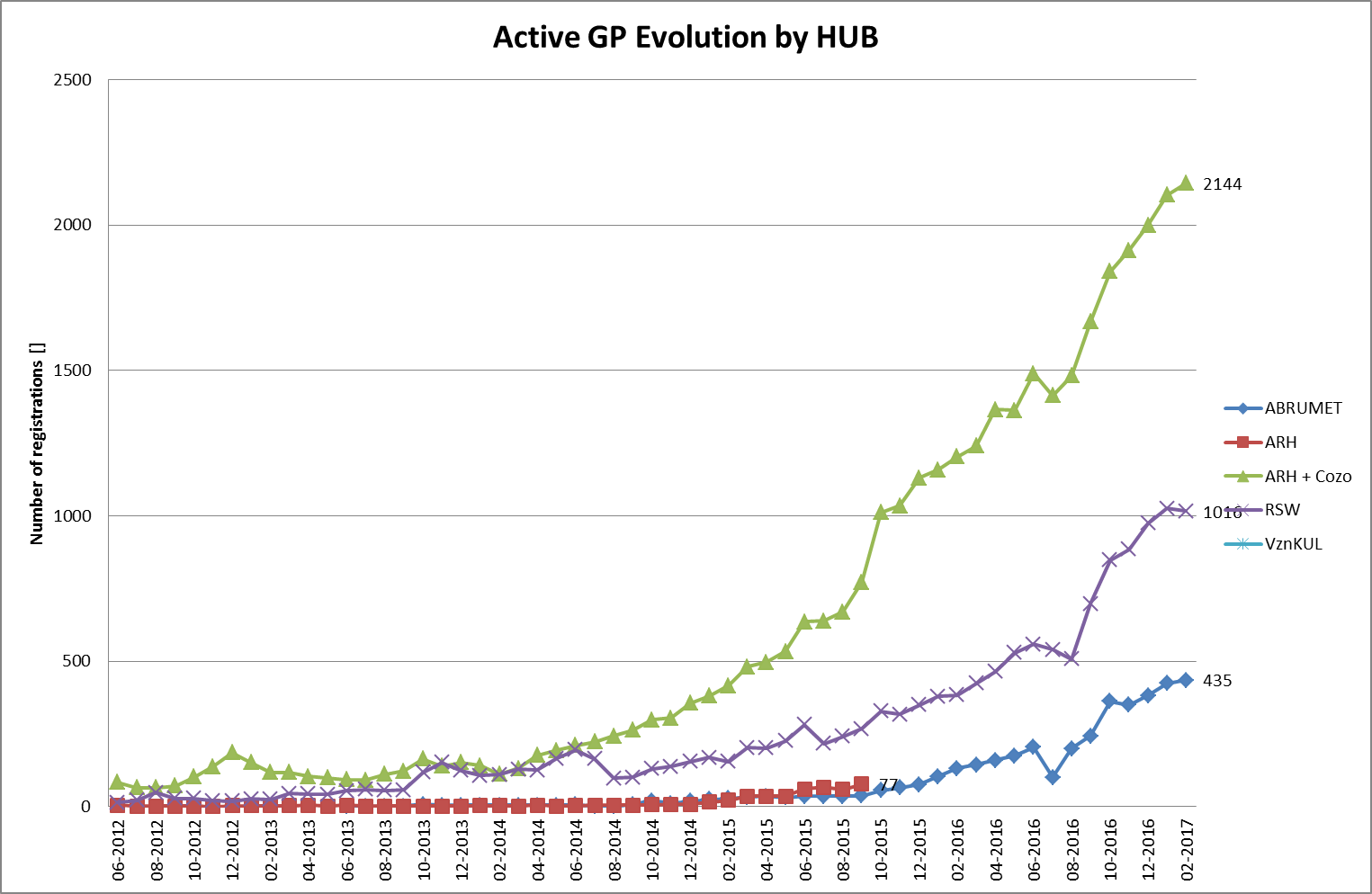 29/03/2017
27
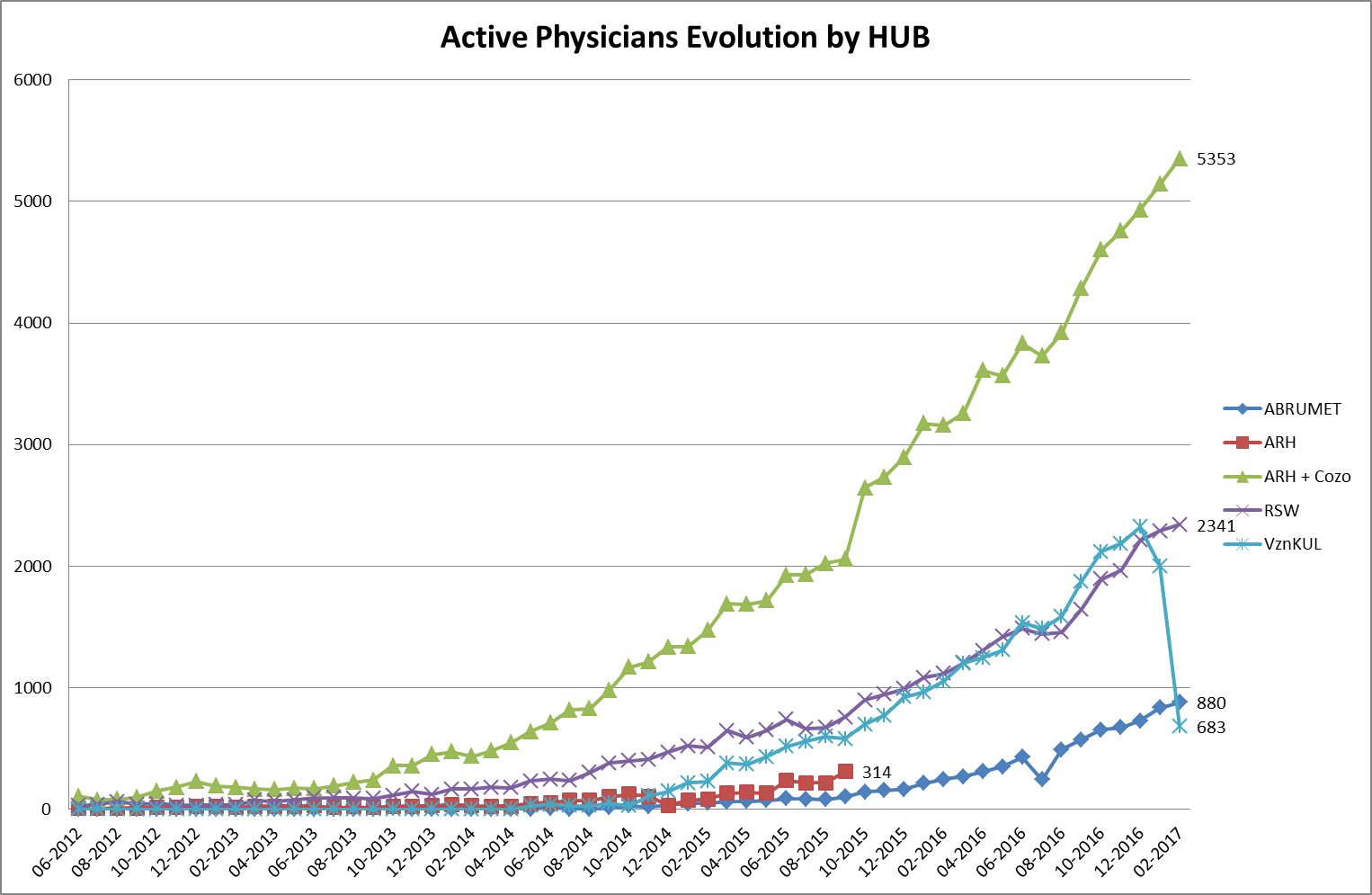 29/03/2017
28
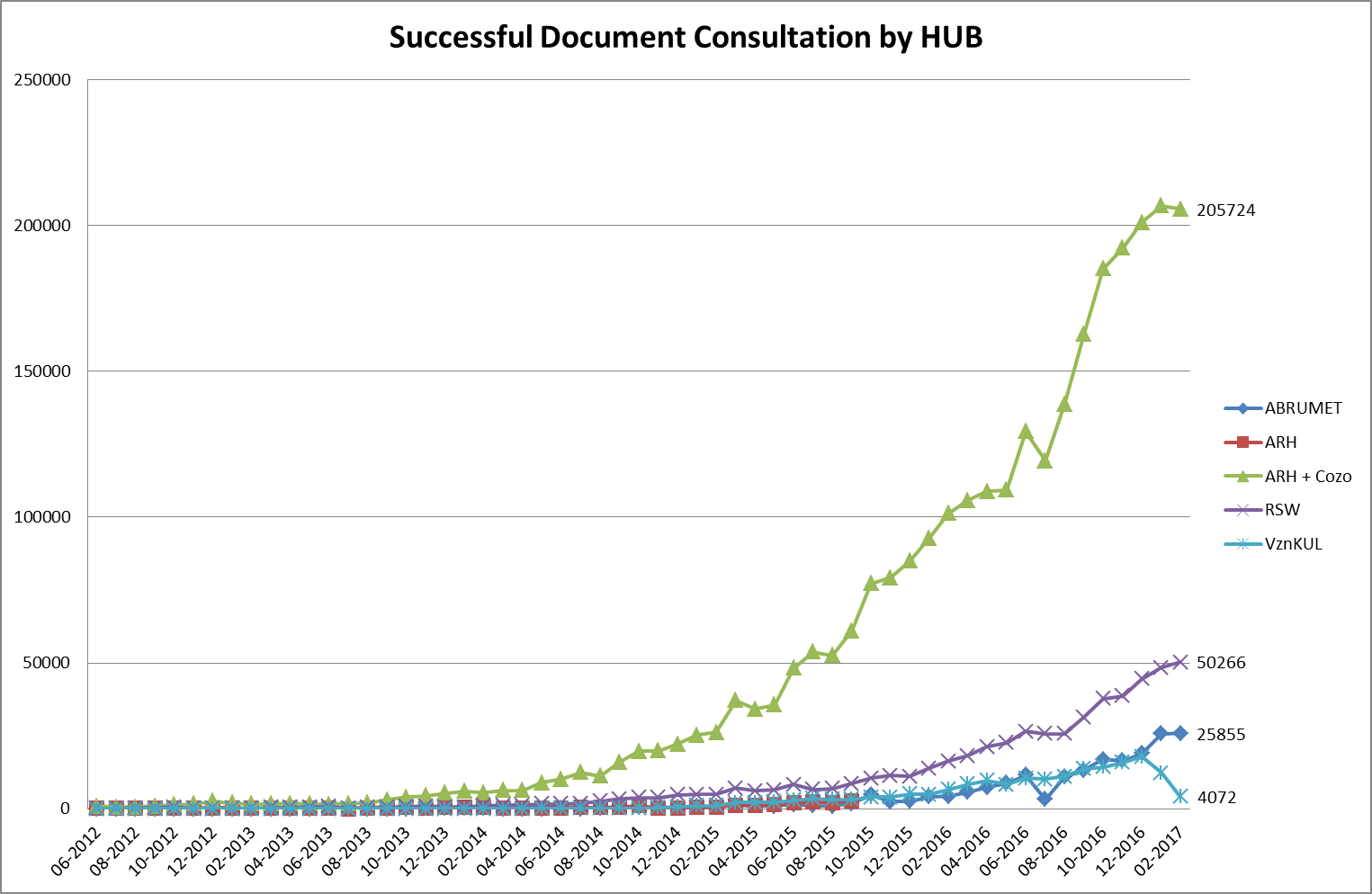 29/03/2017
29
Consentement éclairé
Prérequis essentiel à l’échange de données de santé : consentement du patient pour l’échange électronique de ses données de santé
règlement approuvé par les différents organes de gestion et d’avis de la Plate-forme eHealth (Comité de concertation des utilisateurs, Comité de gestion et Comité sectoriel santé)

uniquement entre prestataires/établissements de soins qui ont une relation thérapeutique / relation de soins avec le patient (p.ex. pas d'accès pour le médecin du travail)

enregistrement du consentement soit par le patient, soit via son médecin, son pharmacien, sa mutuelle ou son hôpital
29/03/2017
30
Consentement éclairé
Possibilité d’exclure un prestataire de soins


Possibilité de retirer son consentement


Possibilité de modifier son profil de consentement à tout moment, sans limitation dans les changements


Possibilité de voir qui a introduit / modifié le consentement éclairé
29/03/2017
31
eHealthConsent
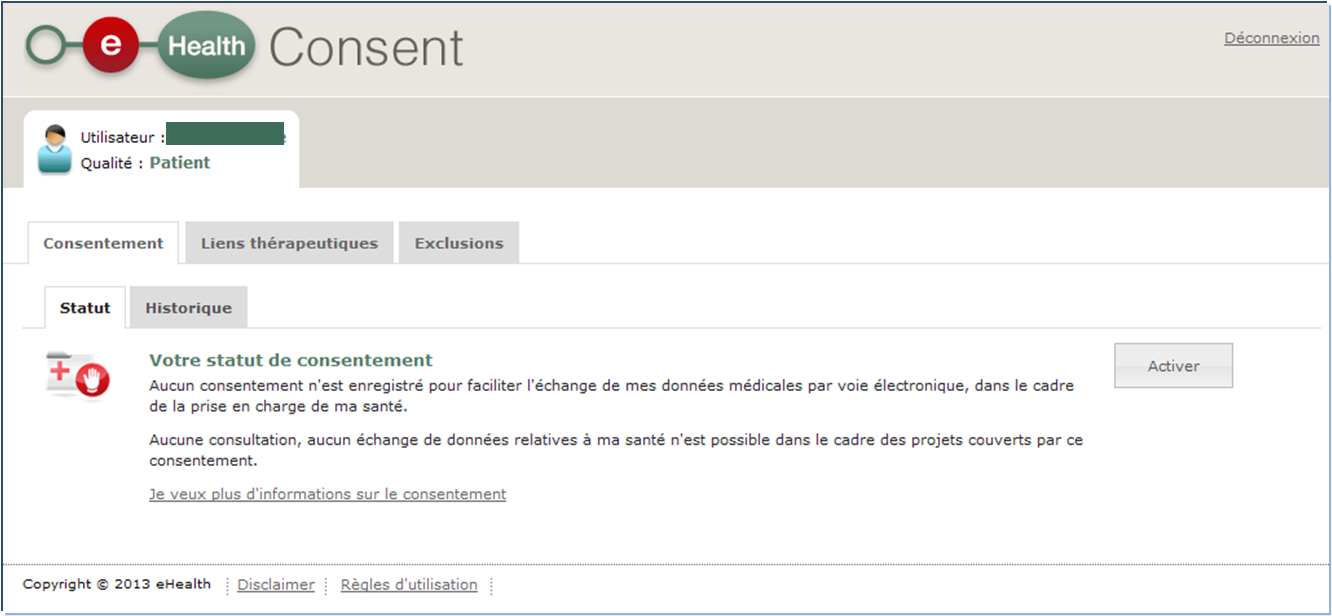 29/03/2017
32
Consentement éclairé
Objectif 31/12/2016 : 4,5 millions de consentements enregistrés


27/03/2017: 5.476.658 millions de consentements enregistrés


www.patientconsent.be
29/03/2017
33
www.patientconsent.be
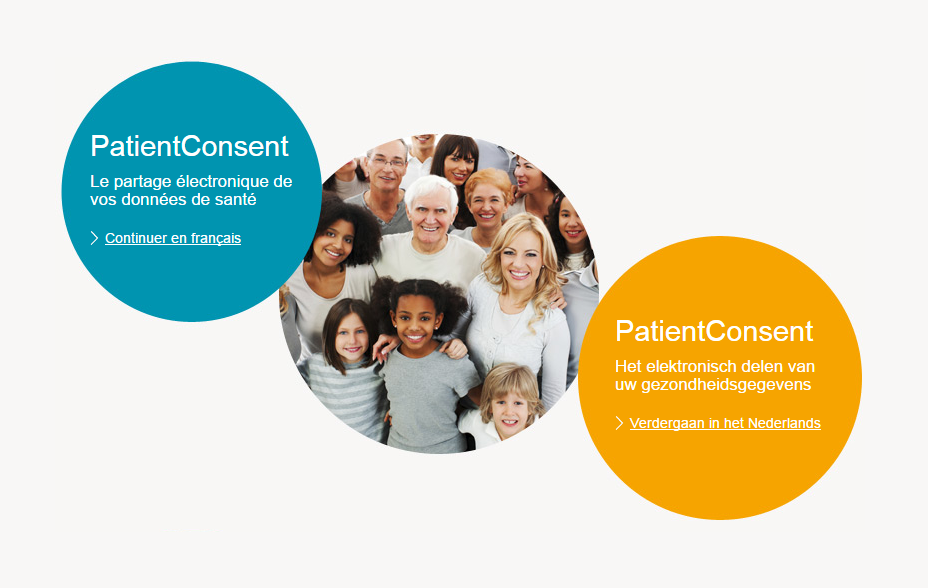 29/03/2017
34
www.patientconsent.be/folder
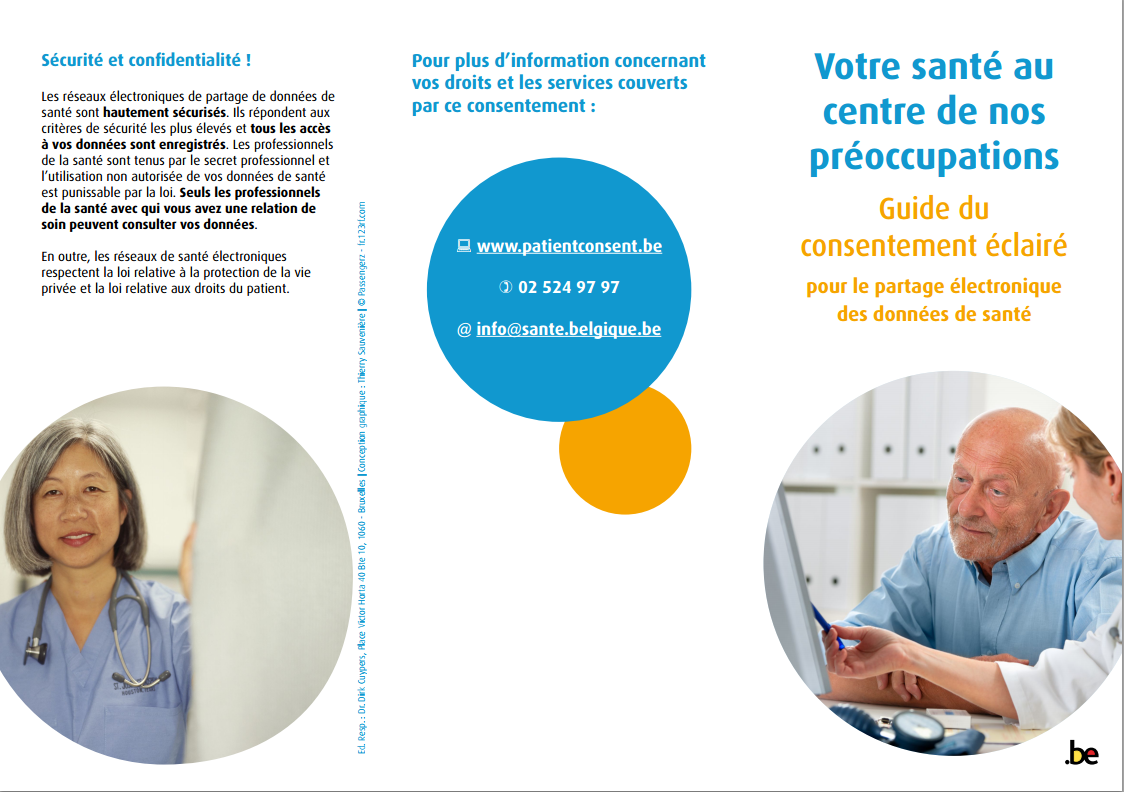 29/03/2017
35
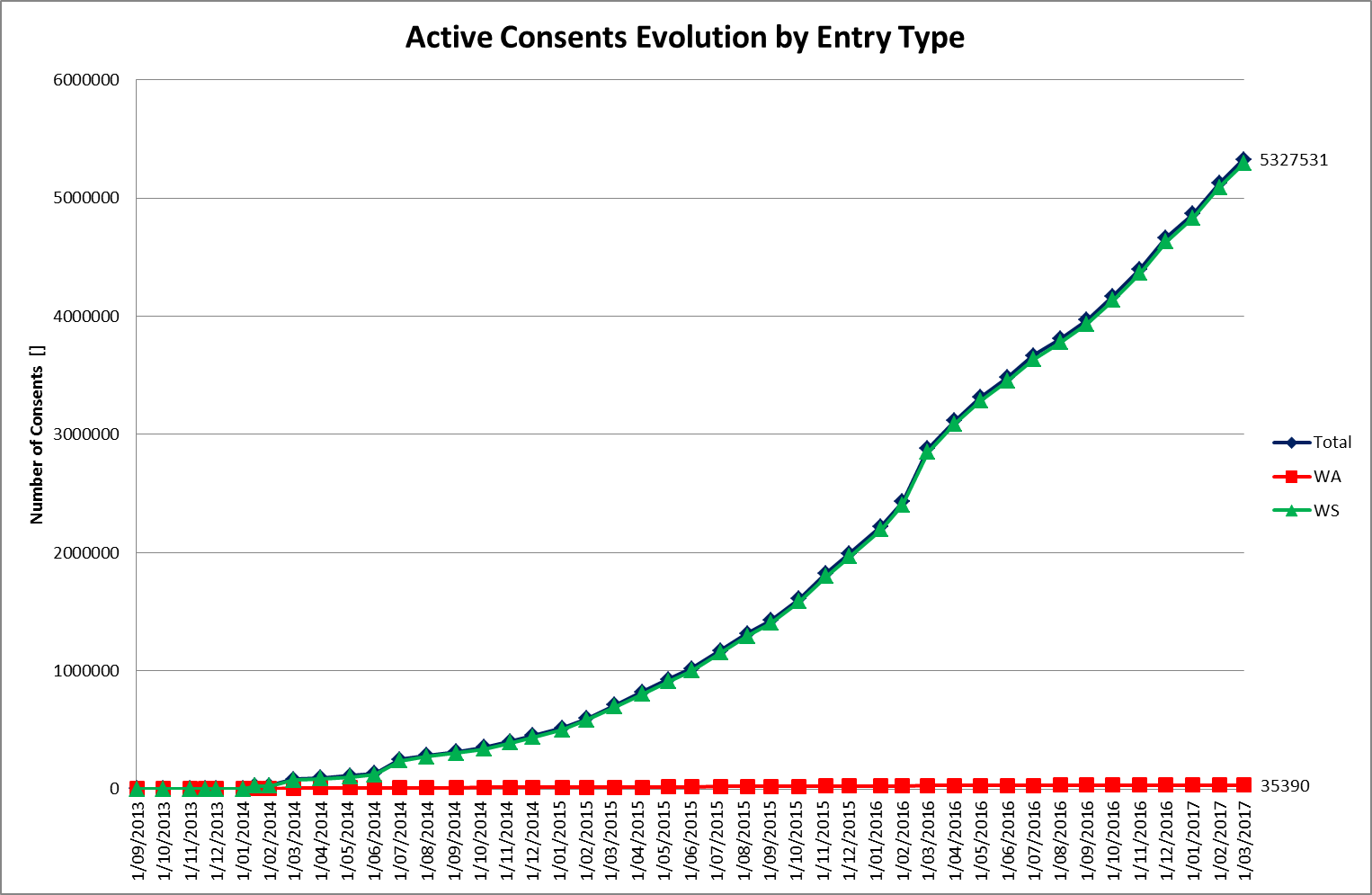 29/03/2017
36
Action 2: DPI hospitalier intégré
Objectifs
Un programme ‘accélérateur’ est mis en place; l'objectif est que tous les hôpitaux aient mis en production d'ici 2019 un DPI intégré et l’utilisent effectivement

chaque hôpital doit, pour le mois d'août 2016,
avoir approuvé un plan opérationnel informatique pluriannuel dans le but d'atteindre l'objectif
avoir mis au point une structure de gouvernance (équipe de coordination multidisciplinaire) afin de garantir l’implémentation, l’évaluation et la mise à jour de ce plan pluriannuel

Organisation responsable : SPF Santé publique
29/03/2017
37
Action 2: DPI hospitalier intégré
Objectifs DPI hospitalier intégré
de meilleurs soins
de meilleures informations plus complètes sur le patient et ses antécédents
réduire les examens en double et par conséquent la toxicité inutile 
réduire les risques d'erreurs, notamment par des programmes de soutien à la décision
catalyseur d'innovations
réfléchir à de nouveaux processus
permet de collecter des données au profit de O&O et meilleure gestion
applications spécifiques pour des études cliniques
permet d'aborder différemment l'épidémiologique
meilleure allocation des maigres ressources
trajets de santé plus efficaces donnent lieu à des gains d'efficacité
le suivi des besoins des patients en temps réel permet d'éviter des gaspillages 
simplification administrative 
automatisation des processus
29/03/2017
38
Action 17 : eHealthBox
eHealthBox – Situation 2015

fonctionnalités standard d'un système de messagerie électronique avec un niveau de sécurité élevé pour l'échange de données médicales

tout message est entièrement chiffré > les données médicales peuvent ainsi être échangées de manière sûre entre les divers acteurs des soins de santé

2015 : +/- 4 millions de messages envoyés/mois

février 2017: 7.449.501 messages envoyés
29/03/2017
39
Action 17 : eHealthBox
Objectifs 2019
utilisation généralisée de la eHealthBox et des données des prestataires de soins disponibles dans CoBRHA
permettre une communication électronique de données médicales et confidentielles sécurisée entre les acteurs des soins de santé
développement et maintenance d’une banque de données commune contenant les données des acteurs et établissements de soins 
permettre aux acteurs de soins de consulter et modifier/ajouter eux-mêmes certaines données
adressbook (base de données CoBRHA)
guichet unique du prestataire de soins

Organisation responsable : Plate-forme eHealth et SPF Santé publique
29/03/2017
40
Action 17 : eHealthBox
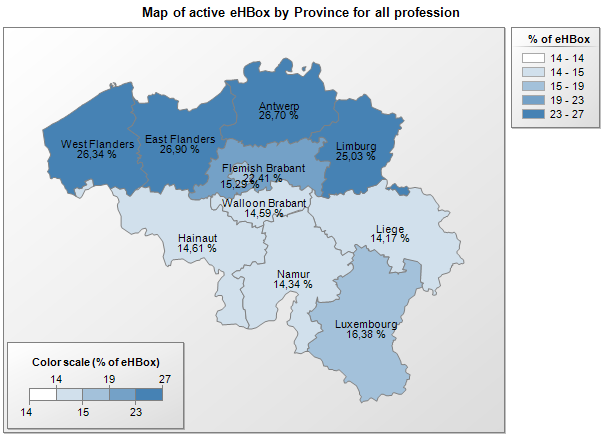 29/03/2017
41
Action 19 : Mobile Health (mHealth)
Objectifs 2019
réaliser une meilleure santé et un meilleur confort dans les soins de santé belges en facilitant un soutien des soins effectif et efficient qui a recours aux applications mHealth
créer un cadre dans le secteur des soins permettant d'intégrer les applications mHealth au niveau juridique, financier et organisationnel dans les accords de soins existants et nouveaux
rendre les services de la Plate-forme eHealth disponibles pour des applications mobiles
soutenir la qualité et l’accessibilité de m-Health
soutien aux soins qui utilisent des applications m-Health
29/03/2017
42
Action 19 : Mobile Health (mHealth)
Réalisations 2016 
cadre défini pour les actions mHealth entre tous les niveaux de pouvoir, dans le but de les appliquer d'une manière aussi efficace et large et aussi simple que possible sur le plan administratif
valorisation progressive du nombre d'applications dans le contexte actuel et lancement des use cases prioritaires
possibilité pour les prestataires de soins d'accéder par la voie mobile (via smartphones, tablettes, ...) aux données existantes dans le cadre de la continuité des soins > appel aux fournisseurs de logiciels
proposition de cadre juridique, en ce compris les conditions de remboursement
Fin 2017: évaluation des use cases prioritaires
Fin 2018: possibilité pour les patients d'avoir accès par la voie mobile à leur Personal Health Record
29/03/2017
43
Rôle et responsabilités de la Plate-forme eHealth
29/03/2017
44
10 missions
Développer une vision et une stratégie en matière d'eHealth 

Organiser la collaboration avec d’autres instances publiques chargées de la coordination de la prestation de services électronique 

Etre le moteur des changements nécessaires en vue de l'exécution de la vision et de la stratégie en matière d'eHealth  

Déterminer des normes, standards, spécifications fonctionnels et techniques ainsi qu'une architecture de base en matière de TIC
29/03/2017
45
10 missions
Enregistrer des logiciels de gestion des dossiers de patients électroniques  

Concevoir, élaborer et gérer une plate-forme de collaboration pour l'échange électronique de données sécurisé ainsi que les services de base y afférents 

S'accorder sur une répartition des tâches et sur les normes de qualité et contrôler le respect de ces normes de qualité
29/03/2017
46
10 missions
Intervenir comme tierce partie de confiance indépendante (TTP) pour le codage et l'anonymisation de données à caractère personnel relatives à la santé pour certaines instances énumérées dans la loi, à l'appui de la recherche scientifique et de la politique 

Promouvoir et coordonner la réalisation de programmes et de projets 

Gérer et coordonner les aspects TIC de l'échange de données dans le cadre des dossiers de patients électroniques et des prescriptions médicales électroniques
Portail Health
SVA
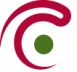 29/03/2017
47
Architecture de base
Patients, prestataires de soins
et établissements de soins
Logiciel prestataire de soins
Logiciel établissement de soins
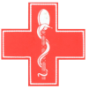 Site INAMI
SVA
Objectifs la plate-forme eHealth
MyCareNet
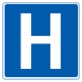 SVA
SVA
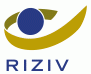 SVA
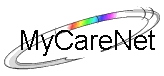 Utilisateurs
Services de base
Plate-forme eHealth
Réseau
SAV
SAV
SAV
SAV
SAV
SAV
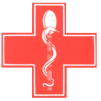 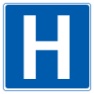 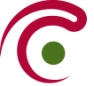 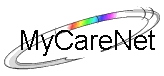 Fournisseurs
29/03/2017
48
10 services de base
29/03/2017
49
www.ehealth.fgov.be
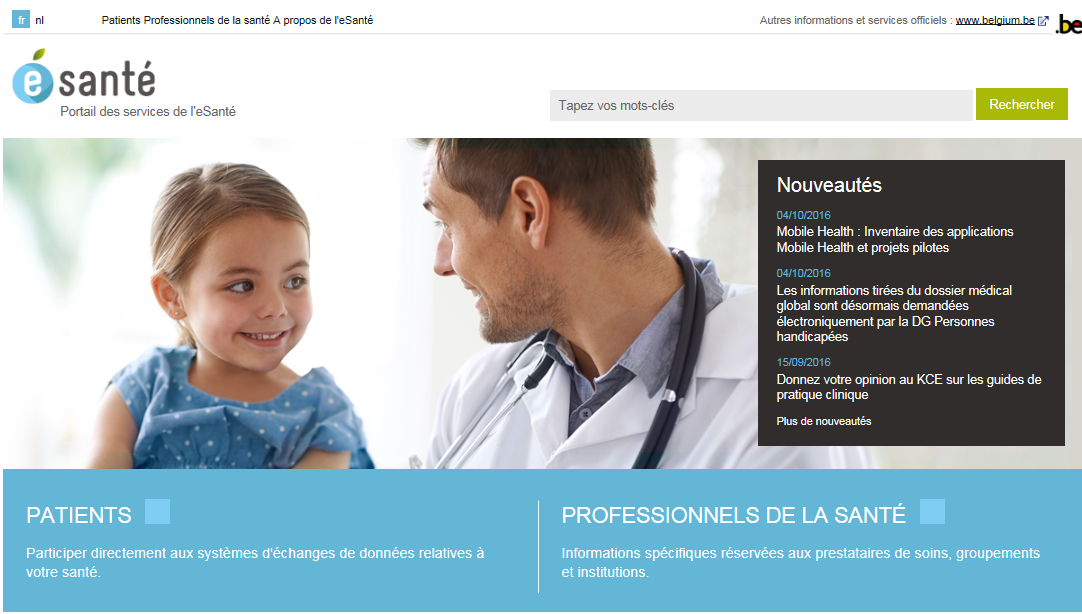 29/03/2017
50
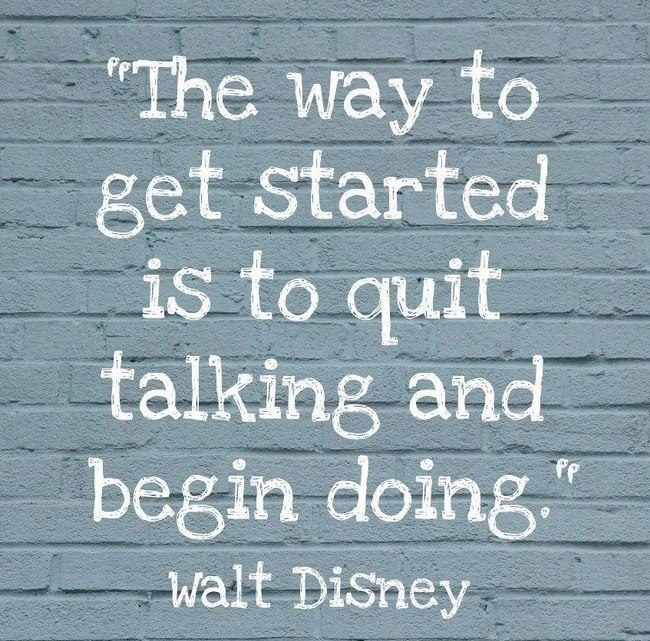 Merci ! Des questions ?